Optimization of FO
Fossorial forms
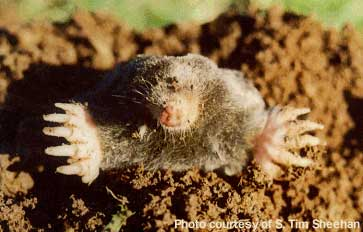 Myrmecophagous forms
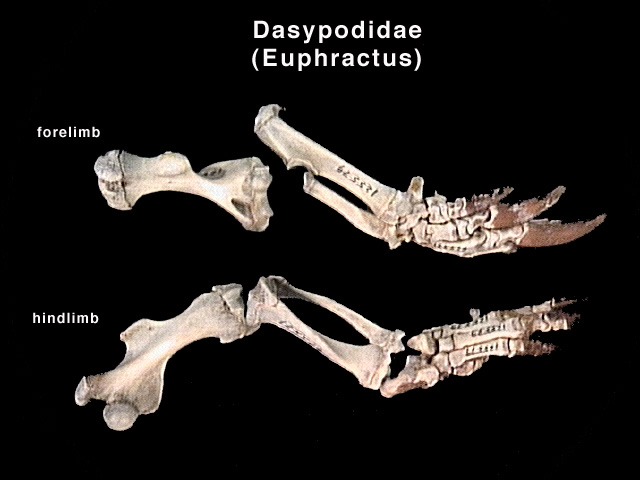 TalpidaeScapanus orarius: Pacific Mole
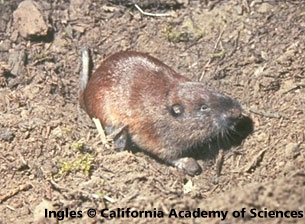 GeomyidaeThomomys talpoides: Northern Pocket Gopher
Optimization of VO
Equids (e.g., Equus caballus)
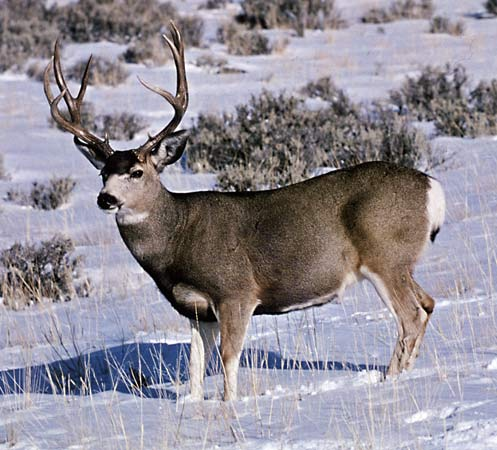 Cervids
(e.g., Odocoileus)
Bovids
(e.g., Ovis canadensis)
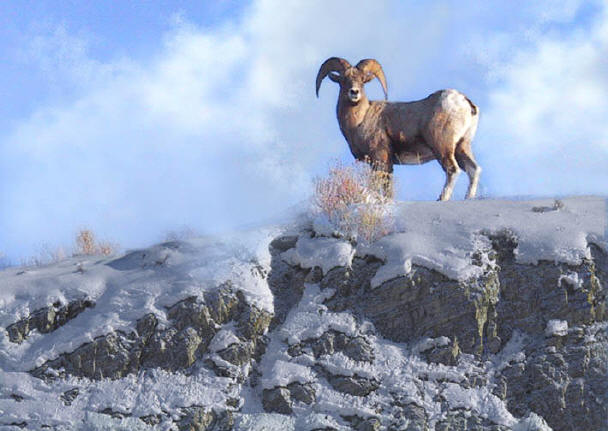 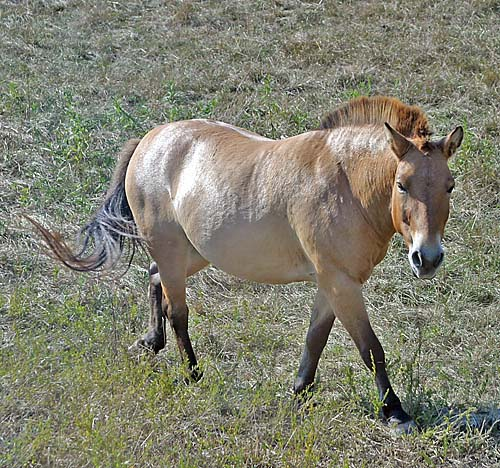 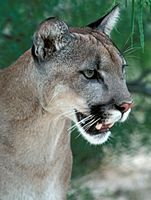 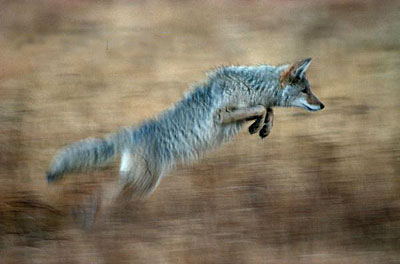 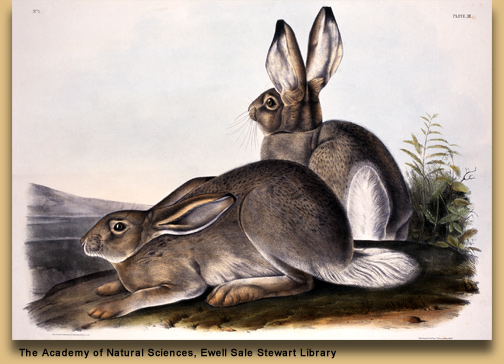 Leporids
(e.g., Lepus townsendii)
Felids (e.g., Puma concolor) and Canids (e.g., Canis latrans)